Fig. 2 (A and B) Effects of chelerythrine (CHE), staurosporine (Stauro), 5-hydroxydecanoate (5-HD), hexamethonium ...
Cardiovasc Res, Volume 55, Issue 3, August 2002, Pages 576–582, https://doi.org/10.1016/S0008-6363(02)00245-6
The content of this slide may be subject to copyright: please see the slide notes for details.
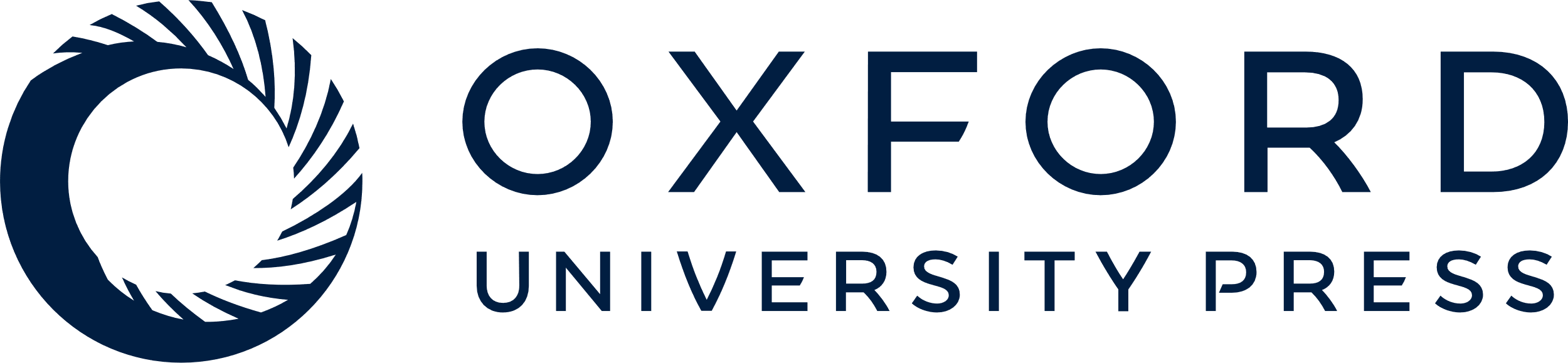 [Speaker Notes: Fig. 2 (A and B) Effects of chelerythrine (CHE), staurosporine (Stauro), 5-hydroxydecanoate (5-HD), hexamethonium (HEX) and permanent mesenteric artery occlusion (P-MAO) on myocardial infarct size in sham-operated (Sham) or intestinal ischemia preconditioned (PC) rat hearts. Infarct size is expressed as a percentage of the area at risk (A) and the left ventricle (LV) (B). (C) myocardial area at risk is expressed as a percentage of the LV in all groups. Values are expressed as mean±S.E. *P<0.05 vs. sham group.


Unless provided in the caption above, the following copyright applies to the content of this slide: Copyright © 2002, European Society of Cardiology]